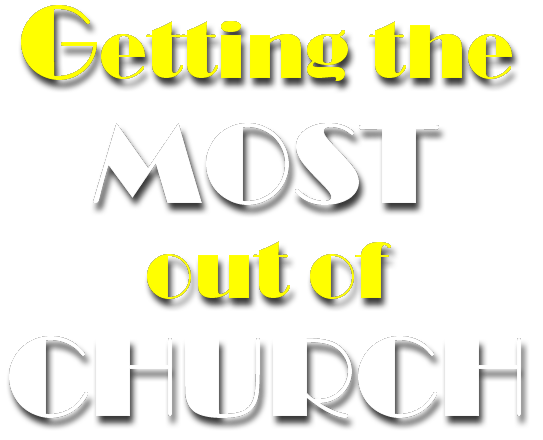 [Speaker Notes: Background stained glass = Licensed from bigstock photos.  Not for reuse elsewhere. http://www.bigstockphoto.com/image-84022553/stock-photo-stained-glass-window-church]
When you do ... Church Will Make an IMPACT on YOU!
[Speaker Notes: Background stained glass = Licensed from bigstock photos.  Not for reuse elsewhere. http://www.bigstockphoto.com/image-84022553/stock-photo-stained-glass-window-church]
1—It Impacts Your Job!
Before Your UNBELIEVING BOSS
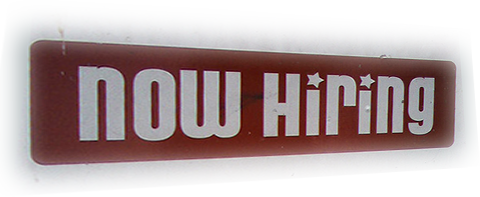 [Speaker Notes: Hiring sign = FREE = from http://www.flickr.com/photos/magnetbox/2704415839/]
1—It Impacts Your Job!
Before Your UNBELIEVING BOSS 
 1 All who are under the yoke of slavery should consider their masters worthy of full respect, so that God's name and our teaching may not be slandered.
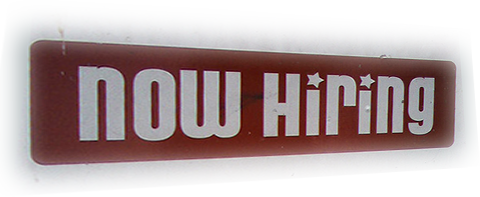 [Speaker Notes: Hiring sign = FREE = from http://www.flickr.com/photos/magnetbox/2704415839/]
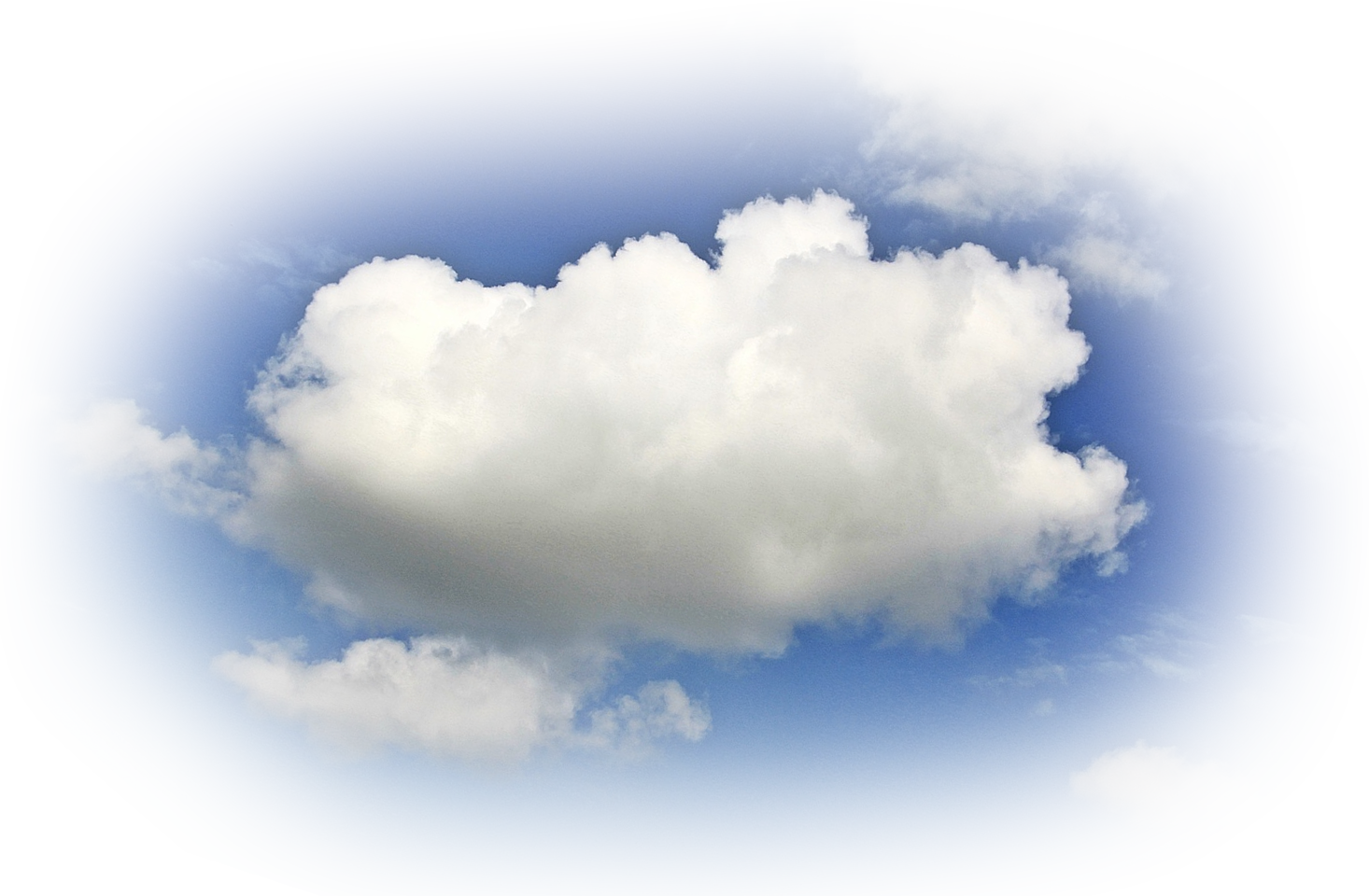 1—It Impacts Your Job!
Before Your UNBELIEVING BOSS 
 1 All who are under the yoke of slavery should consider their masters worthy of full respect, so that God's name and our teaching may not be slandered.
23 Whatever you do, work at it with all your heart, as working for the Lord, not for men, (Col 3:23)
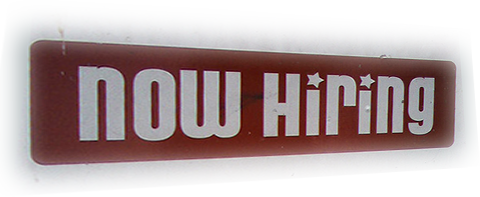 [Speaker Notes: Hiring sign = FREE = from http://www.flickr.com/photos/magnetbox/2704415839/

Cloud = FREE = https://pixabay.com/en/clouds-sky-blue-clouds-form-white-1468272/]
1—It Impacts Your Job!
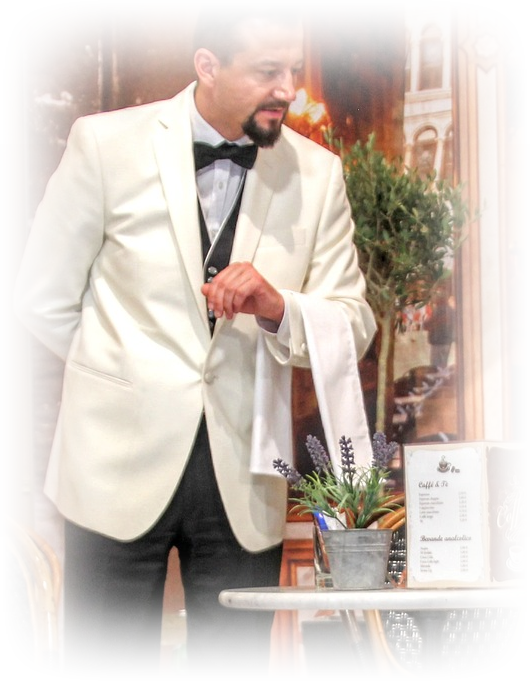 Before Your BELIEVER BOSS
 2 Those who have believing masters are not to show less respect for them because they are brothers. Instead, they are to serve them even better, because those who benefit from their service are believers, and dear to them. These are the things you are to teach and urge on them.
[Speaker Notes: Take the slave Onesimus from Philemon as a case in point. 

Waiter= https://pixabay.com/en/cafe-waiter-operation-flirt-kundin-1699126/]
2—It Impacts Your Teaching
[Speaker Notes: Bible = FREE = from http://commons.wikimedia.org/wiki/File:La_Bible,_Notre-Dame_du_Taur,_septembre_2011.jpg]
2—It Impacts Your Teaching
You Discern Sound Teaching
3 If anyone teaches false doctrines and does not agree to the sound instruction of our Lord Jesus Christ and to godly teaching,
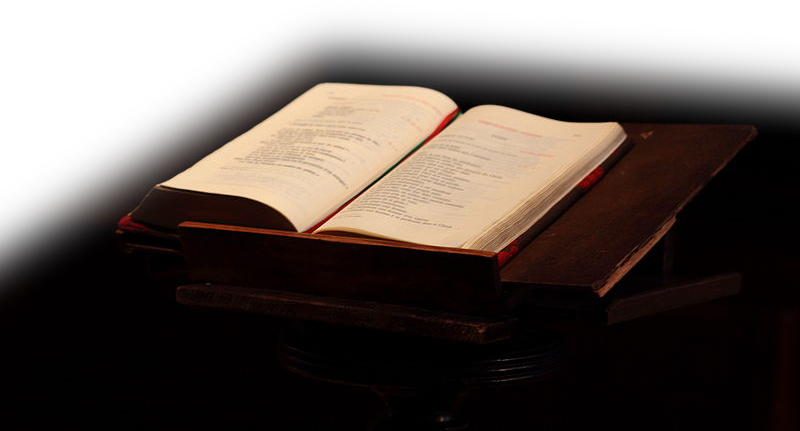 [Speaker Notes: Bible = FREE = from http://commons.wikimedia.org/wiki/File:La_Bible,_Notre-Dame_du_Taur,_septembre_2011.jpg]
2—It Impacts Your Teaching
Avoid False Teachers
4 he is conceited and understands nothing. He has an unhealthy interest in controversies and quarrels about words that result in envy, strife, malicious talk, evil suspicions
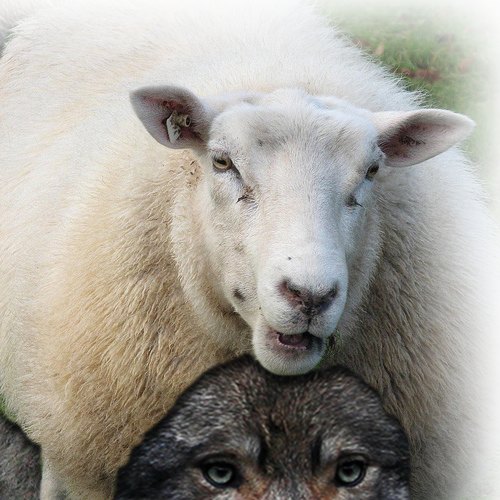 [Speaker Notes: Cf. Matthew 7:15 "Watch out for false prophets. They come to you in sheep's clothing, but inwardly they are ferocious wolves. (Mat 7:15 NIV)

Wolf in sheep’s clothing = FREE = from http://www.flickr.com/photos/pierre_tourigny/367078204/sizes/o/in/photostream/]
2—It Impacts Your Teaching
Matthew 7:15
Watch out for false prophets. They come to you in sheep's clothing, but inwardly they are ferocious wolves.
Avoid False Teachers
4 he is conceited and understands nothing. He has an unhealthy interest in controversies and quarrels about words that result in envy, strife, malicious talk, evil suspicions
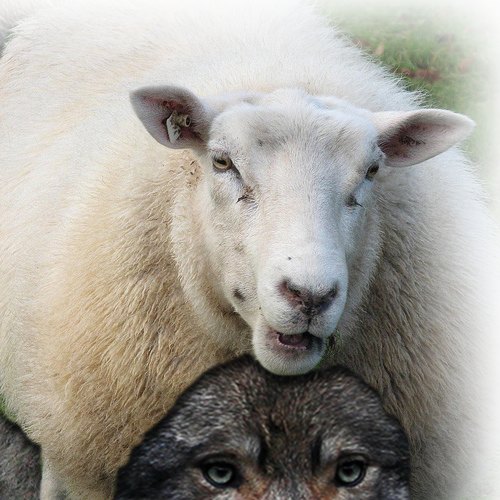 [Speaker Notes: Cf. Matthew 7:15 "Watch out for false prophets. They come to you in sheep's clothing, but inwardly they are ferocious wolves. (Mat 7:15 NIV)

Wolf in sheep’s clothing = FREE = from http://www.flickr.com/photos/pierre_tourigny/367078204/sizes/o/in/photostream/]
2—It Impacts Your Teaching
Matthew 7:15
Avoid False Teachers
4 he is conceited and understands nothing. He has an unhealthy interest in controversies and quarrels about words that result in envy, strife, malicious talk, evil suspicions
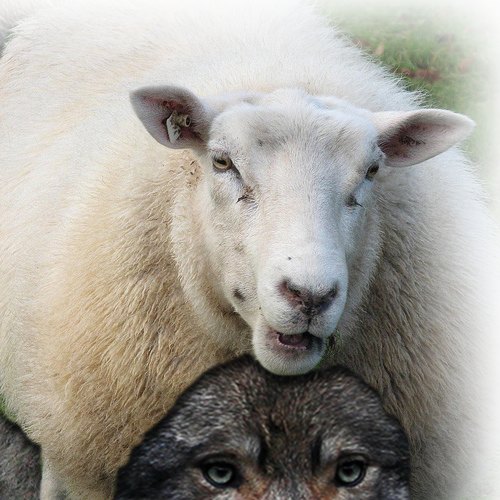 [Speaker Notes: Cf. Matthew 7:15 "Watch out for false prophets. They come to you in sheep's clothing, but inwardly they are ferocious wolves. (Mat 7:15 NIV)

Wolf in sheep’s clothing = FREE = from http://www.flickr.com/photos/pierre_tourigny/367078204/sizes/o/in/photostream/]
2—It Impacts Your Teaching
Matthew 7:15
Avoid False Teachers
4 he is conceited and understands nothing. He has an unhealthy interest in controversies and quarrels about words that result in envy, strife, malicious talk, evil suspicions
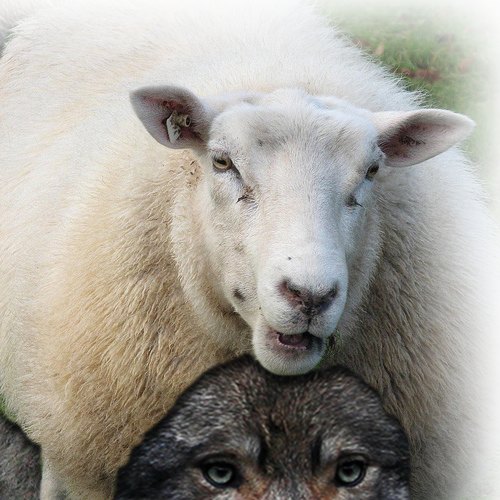 [Speaker Notes: Cf. Matthew 7:15 "Watch out for false prophets. They come to you in sheep's clothing, but inwardly they are ferocious wolves. (Mat 7:15 NIV)

Wolf in sheep’s clothing = FREE = from http://www.flickr.com/photos/pierre_tourigny/367078204/sizes/o/in/photostream/]
2—It Impacts Your Teaching
Matthew 7:15
Avoid False Teachers
4 he is conceited and understands nothing. He has an unhealthy interest in controversies and quarrels about words that result in envy, strife, malicious talk, evil suspicions
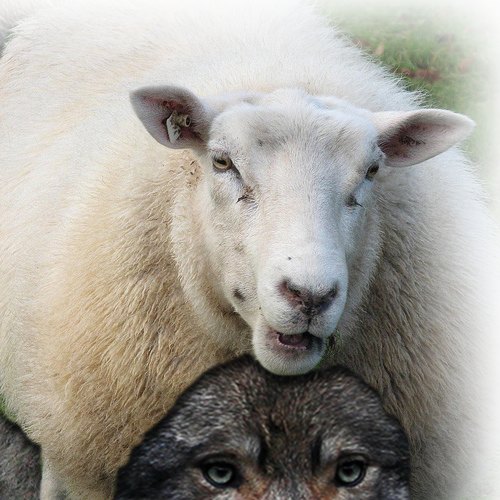 [Speaker Notes: Cf. Matthew 7:15 "Watch out for false prophets. They come to you in sheep's clothing, but inwardly they are ferocious wolves. (Mat 7:15 NIV)

Wolf in sheep’s clothing = FREE = from http://www.flickr.com/photos/pierre_tourigny/367078204/sizes/o/in/photostream/]
2—It Impacts Your Teaching
Matthew 7:15
Avoid False Teachers
4 he is conceited and understands nothing. He has an unhealthy interest in controversies and quarrels about words that result in envy, strife, malicious talk, evil suspicions
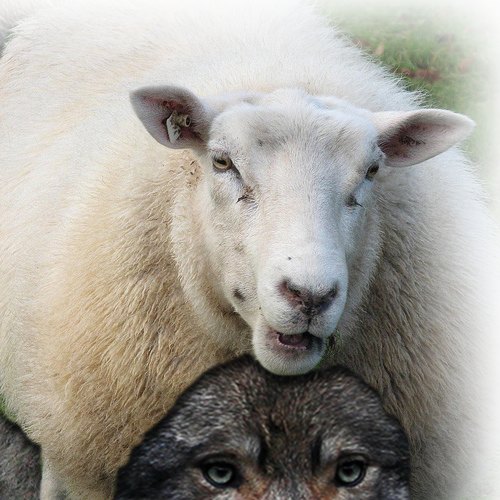 [Speaker Notes: Cf. Matthew 7:15 "Watch out for false prophets. They come to you in sheep's clothing, but inwardly they are ferocious wolves. (Mat 7:15 NIV)

Wolf in sheep’s clothing = FREE = from http://www.flickr.com/photos/pierre_tourigny/367078204/sizes/o/in/photostream/]
2—It Impacts Your Teaching
Matthew 7:15
Now days it’s the POLITICALLY CORRECT!
Avoid False Teachers
4 he is conceited and understands nothing. He has an unhealthy interest in controversies and quarrels about words that result in envy, strife, malicious talk, evil suspicions
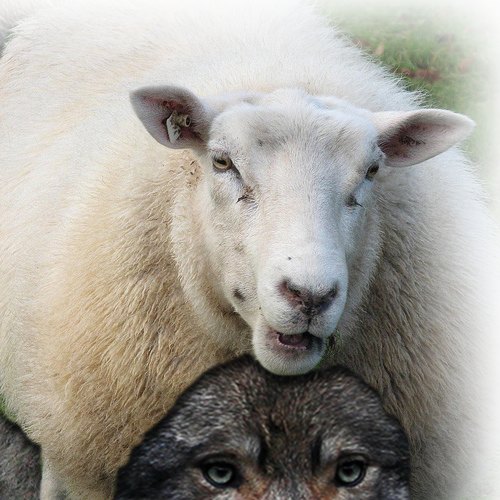 [Speaker Notes: Cf. Matthew 7:15 "Watch out for false prophets. They come to you in sheep's clothing, but inwardly they are ferocious wolves. (Mat 7:15 NIV)

Wolf in sheep’s clothing = FREE = from http://www.flickr.com/photos/pierre_tourigny/367078204/sizes/o/in/photostream/]
2—It Impacts Your Teaching
Matthew 7:15
Avoid False Teachers
4 he is conceited and understands nothing. He has an unhealthy interest in controversies and quarrels about words that result in envy, strife, malicious talk, evil suspicions
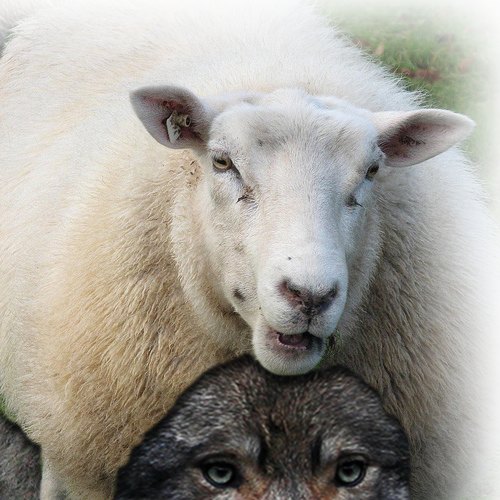 [Speaker Notes: Cf. Matthew 7:15 "Watch out for false prophets. They come to you in sheep's clothing, but inwardly they are ferocious wolves. (Mat 7:15 NIV)

Wolf in sheep’s clothing = FREE = from http://www.flickr.com/photos/pierre_tourigny/367078204/sizes/o/in/photostream/]
2—It Impacts Your Teaching
Matthew 7:15
Avoid False Teachers
4 he is conceited and understands nothing. He has an unhealthy interest in controversies and quarrels about words that result in envy, strife, malicious talk, evil suspicions
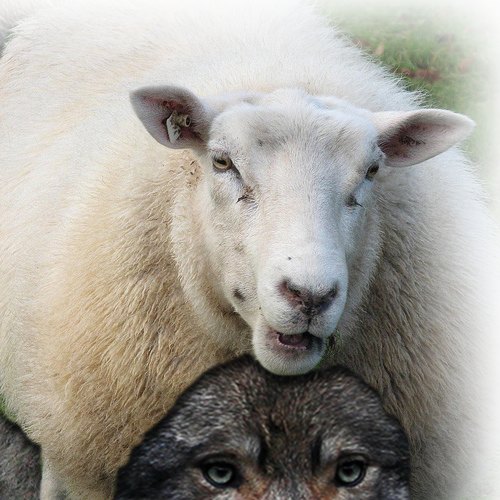 [Speaker Notes: Cf. Matthew 7:15 "Watch out for false prophets. They come to you in sheep's clothing, but inwardly they are ferocious wolves. (Mat 7:15 NIV)

Wolf in sheep’s clothing = FREE = from http://www.flickr.com/photos/pierre_tourigny/367078204/sizes/o/in/photostream/]
2—It Impacts Your Teaching
Matthew 7:15
Avoid False Teachers
4 he is conceited and understands nothing. He has an unhealthy interest in controversies and quarrels about words that result in envy, strife, malicious talk, evil suspicions
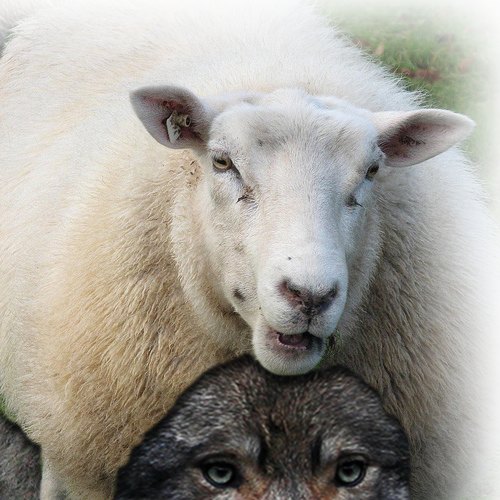 [Speaker Notes: Cf. Matthew 7:15 "Watch out for false prophets. They come to you in sheep's clothing, but inwardly they are ferocious wolves. (Mat 7:15 NIV)

Wolf in sheep’s clothing = FREE = from http://www.flickr.com/photos/pierre_tourigny/367078204/sizes/o/in/photostream/]
2—It Impacts Your Teaching
Matthew 7:15
Avoid False Teachers
4 he is conceited and understands nothing. He has an unhealthy interest in controversies and quarrels about words that result in envy, strife, malicious talk, evil suspicions
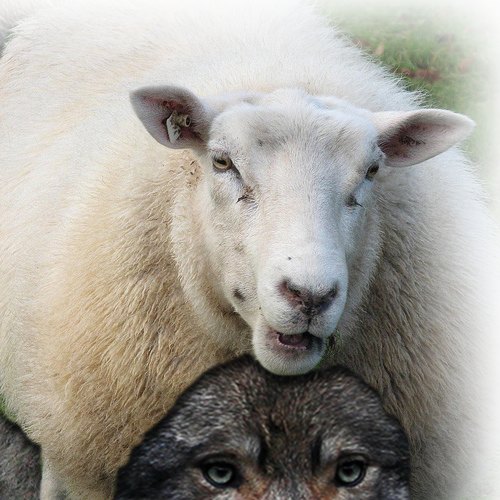 [Speaker Notes: Cf. Matthew 7:15 "Watch out for false prophets. They come to you in sheep's clothing, but inwardly they are ferocious wolves. (Mat 7:15 NIV)

Wolf in sheep’s clothing = FREE = from http://www.flickr.com/photos/pierre_tourigny/367078204/sizes/o/in/photostream/]
2—It Impacts Your Teaching
Matthew 7:15
Avoid False Teachers
4 he is conceited and understands nothing. He has an unhealthy interest in controversies and quarrels about words that result in envy, strife, malicious talk, evil suspicions
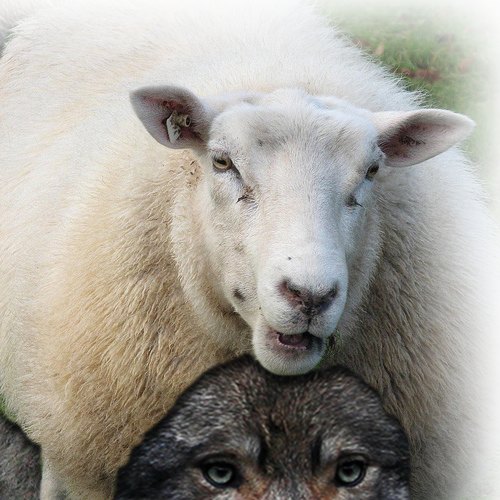 Now days it’sFAKE NEWS!
[Speaker Notes: Cf. Matthew 7:15 "Watch out for false prophets. They come to you in sheep's clothing, but inwardly they are ferocious wolves. (Mat 7:15 NIV)

Wolf in sheep’s clothing = FREE = from http://www.flickr.com/photos/pierre_tourigny/367078204/sizes/o/in/photostream/]
2—It Impacts Your Teaching
Avoid Charlatans
5 and constant friction between men of corrupt mind, who have been robbed of the truth ...
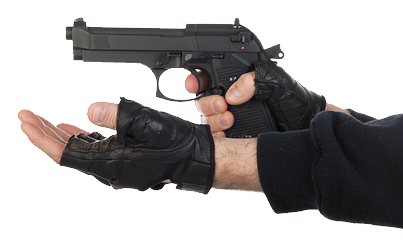 [Speaker Notes: Robber = FREE = from http://www.bigstockphoto.com/download/bid-6844583/]
2—It Impacts Your Teaching
Avoid Charlatans
5 ... and who think that godliness is a        means to financial gain.
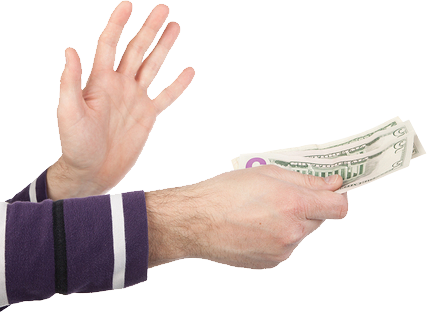 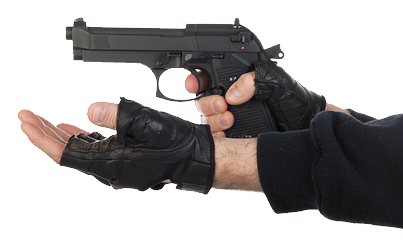 [Speaker Notes: Robber = FREE = from http://www.bigstockphoto.com/download/bid-6844583/

Paul is telling Timothy that he is saying that the so called “Prosperity Gospel Preachers” are “False Teachers.”  

Godliness is NOT a means to financial gain!!!

The true gospel is about the saving grace of the Lord Jesus Christ. Forgiveness of sins and assurance of eternal life!]
2—It Impacts Your Teaching
Now days it’s the PROSPERITY GOSPEL!
Avoid Charlatans
5 ... and who think that godliness is a        means to financial gain.
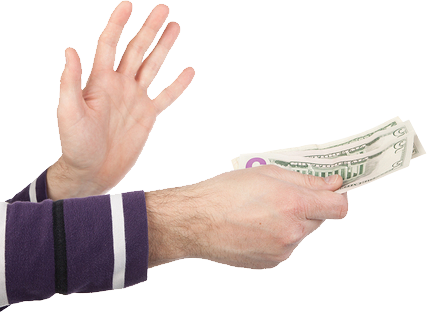 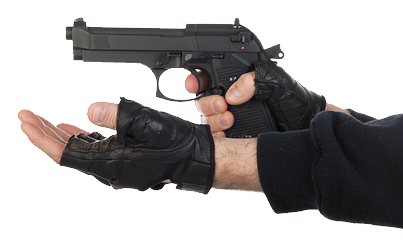 [Speaker Notes: Robber = FREE = from http://www.bigstockphoto.com/download/bid-6844583/

Paul is telling Timothy that he is saying that the so called “Prosperity Gospel Preachers” are “False Teachers.”  

Godliness is NOT a means to financial gain!!!

The true gospel is about the saving grace of the Lord Jesus Christ. Forgiveness of sins and assurance of eternal life!]
3—It Impacts Your Life-Style
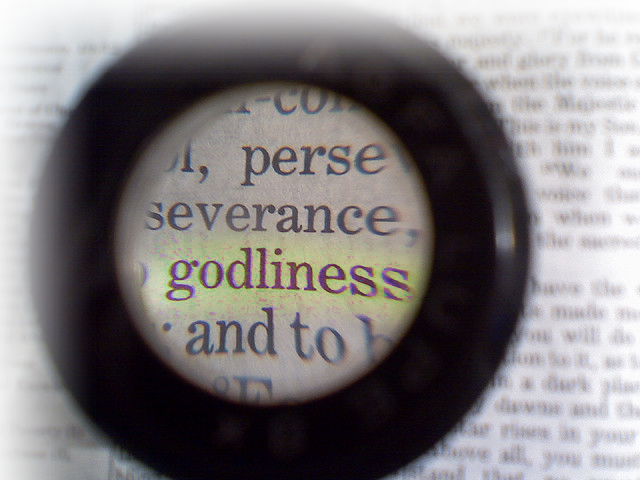 [Speaker Notes: Magnified “godliness” = FREE = from http://www.flickr.com/photos/jnswanson/2252516924/sizes/z/in/photostream/

Phil “learned to be content”  but how?

Be content with what you have – God is enough

Godliness with contentment brings great gain.  

Not godliness alone nor contentment alone you must have both!]
3—It Impacts Your Life-Style
6 But godliness with contentment is great gain.  7 For we brought nothing into the world, and we can take nothing out of it.
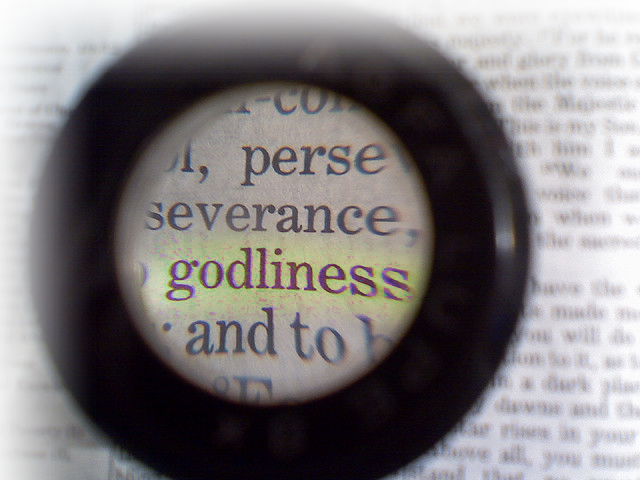 [Speaker Notes: Magnified “godliness” = FREE = from http://www.flickr.com/photos/jnswanson/2252516924/sizes/z/in/photostream/

Phil “learned to be content”  but how?

Be content with what you have – God is enough

Godliness with contentment brings great gain.  

Not godliness alone nor contentment alone you must have both!]
3—It Impacts Your Life-Style
6 But godliness with contentment is great gain.  7 For we brought nothing into the world, and we can take nothing out of it.
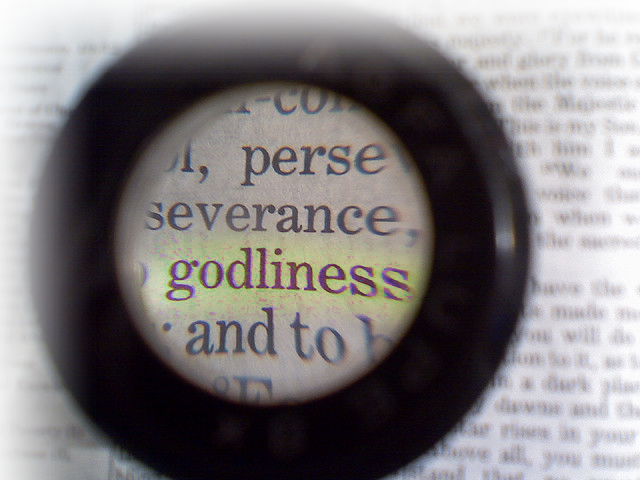 The Equation
[Speaker Notes: Magnified “godliness” = FREE = from http://www.flickr.com/photos/jnswanson/2252516924/sizes/z/in/photostream/

Phil “learned to be content”  but how?

Be content with what you have – God is enough

Godliness with contentment brings great gain.  

Not godliness alone nor contentment alone you must have both!]
3—It Impacts Your Life-Style
6 But godliness with contentment is great gain.  7 For we brought nothing into the world, and we can take nothing out of it.
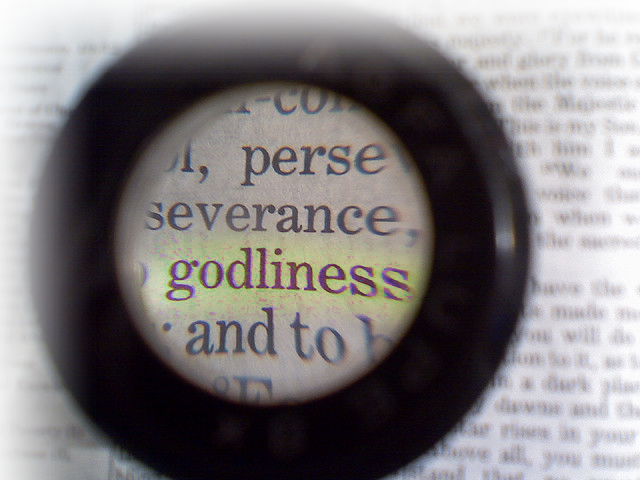 The Equation

Godliness
[Speaker Notes: Magnified “godliness” = FREE = from http://www.flickr.com/photos/jnswanson/2252516924/sizes/z/in/photostream/

Phil “learned to be content”  but how?

Be content with what you have – God is enough

Godliness with contentment brings great gain.  

Not godliness alone nor contentment alone you must have both!]
3—It Impacts Your Life-Style
6 But godliness with contentment is great gain.  7 For we brought nothing into the world, and we can take nothing out of it.
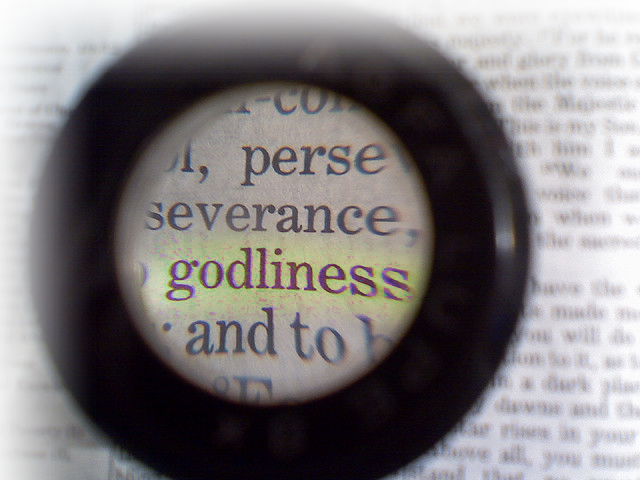 The Equation

Godliness
+ Contentment
[Speaker Notes: Magnified “godliness” = FREE = from http://www.flickr.com/photos/jnswanson/2252516924/sizes/z/in/photostream/

Phil “learned to be content”  but how?

Be content with what you have – God is enough

Godliness with contentment brings great gain.  

Not godliness alone nor contentment alone you must have both!]
3—It Impacts Your Life-Style
6 But godliness with contentment is great gain.  7 For we brought nothing into the world, and we can take nothing out of it.
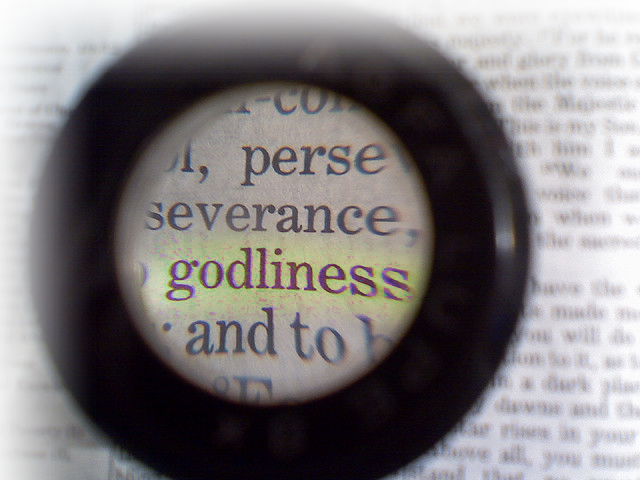 The Equation

Godliness
+ Contentment
= GREAT GAIN
[Speaker Notes: Magnified “godliness” = FREE = from http://www.flickr.com/photos/jnswanson/2252516924/sizes/z/in/photostream/

Phil “learned to be content”  but how?

Be content with what you have – God is enough

Godliness with contentment brings great gain.  

Not godliness alone nor contentment alone you must have both!]
3—It Impacts Your Life-Style
6 But godliness with contentment is great gain.  7 For we brought nothing into the world, and we can take nothing out of it.
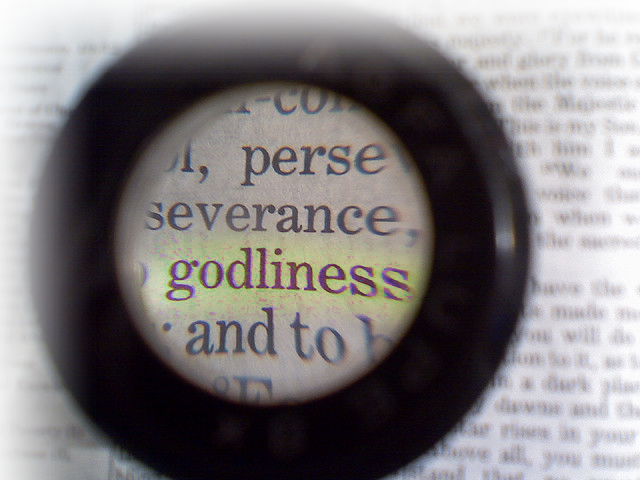 The Equation

Godliness
+ Contentment
= GREAT GAIN

Phil 4:11-13
[Speaker Notes: Magnified “godliness” = FREE = from http://www.flickr.com/photos/jnswanson/2252516924/sizes/z/in/photostream/

Phil “learned to be content”  but how?

Be content with what you have – God is enough

Godliness with contentment brings great gain.  

Not godliness alone nor contentment alone you must have both!]
3—It Impacts Your Life-Style
I have learned to be content whatever the circumstances.
 12 I know what it is to be in need, and I know what it is to have plenty. I have learned the secret of being content in any and every situation, whether well fed or hungry, whether living in plenty or in want.
6 But godliness with contentment is great gain.  7 For we brought nothing into the world, and we can take nothing out of it.
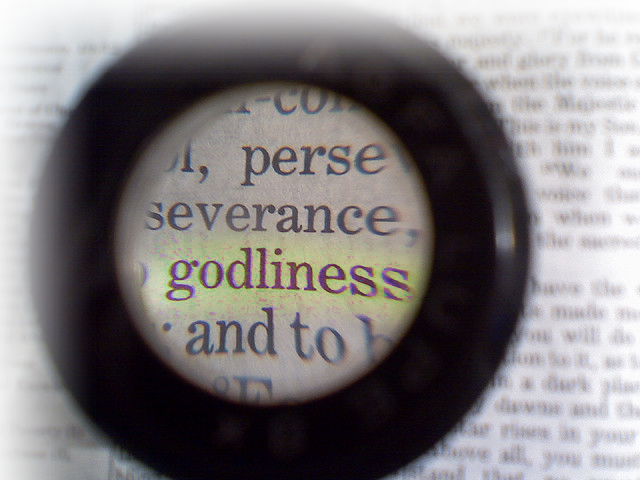 The Equation

Godliness
+ Contentment
= GREAT GAIN

Phil 4:11-13
[Speaker Notes: Magnified “godliness” = FREE = from http://www.flickr.com/photos/jnswanson/2252516924/sizes/z/in/photostream/

Phil “learned to be content”  but how?

Be content with what you have – God is enough

Godliness with contentment brings great gain.  

Not godliness alone nor contentment alone you must have both!]
3—It Impacts Your Life-Style
THE SECRET IS:

 13 I can do everything through him who gives me strength.
6 But godliness with contentment is great gain.  7 For we brought nothing into the world, and we can take nothing out of it.
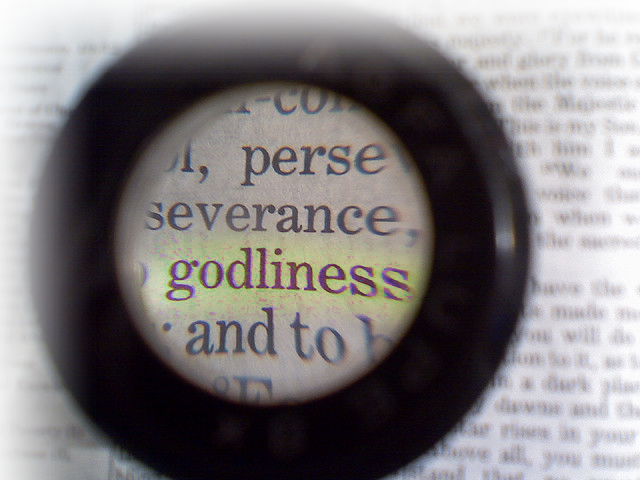 The Equation

Godliness
+ Contentment
= GREAT GAIN

Phil 4:11-13
[Speaker Notes: Magnified “godliness” = FREE = from http://www.flickr.com/photos/jnswanson/2252516924/sizes/z/in/photostream/

Phil “learned to be content”  but how?

Be content with what you have – God is enough

Godliness with contentment brings great gain.  

Not godliness alone nor contentment alone you must have both!]
3—It Impacts Your Life-Style
6 But godliness with contentment is great gain.  7 For we brought nothing into the world, and we can take nothing out of it.
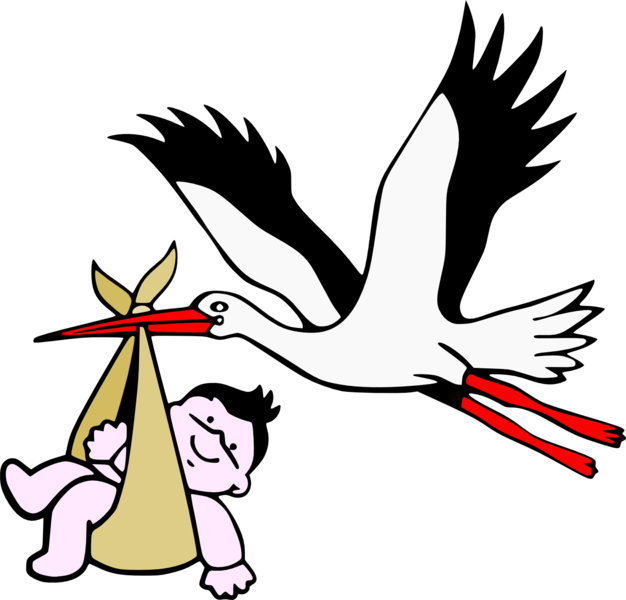 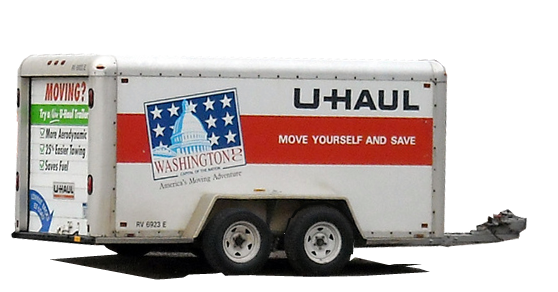 [Speaker Notes: Magnified “godliness” = FREE = from http://www.flickr.com/photos/jnswanson/2252516924/sizes/z/in/photostream/

Phil “learned to be content”  but how?

Be content with what you have – God is enough

Godliness with contentment brings great gain.  

Not godliness alone nor contentment alone you must have both!]
3—It Impacts Your Life-Style
6 But godliness with contentment is great gain.  7 For we brought nothing into the world, and we can take nothing out of it.
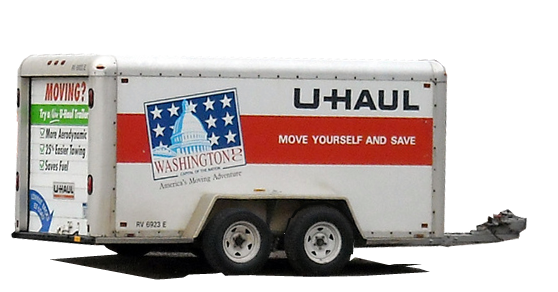 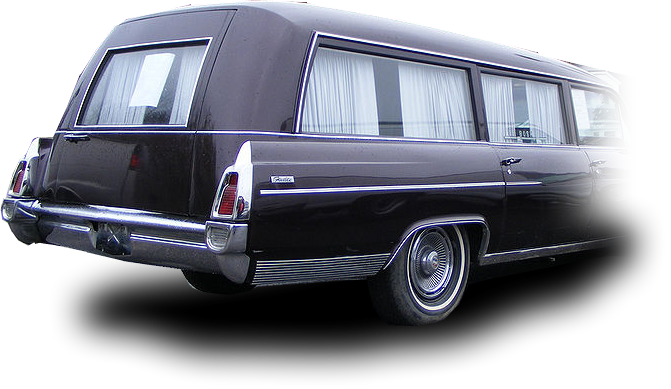 [Speaker Notes: Magnified “godliness” = FREE = from http://www.flickr.com/photos/jnswanson/2252516924/sizes/z/in/photostream/

Phil “learned to be content”  but how?

Be content with what you have – God is enough

Godliness with contentment brings great gain.  

Not godliness alone nor contentment alone you must have both!]
3—It Impacts Your Life-Style
8 But if we have food and clothing, we will be content with that.
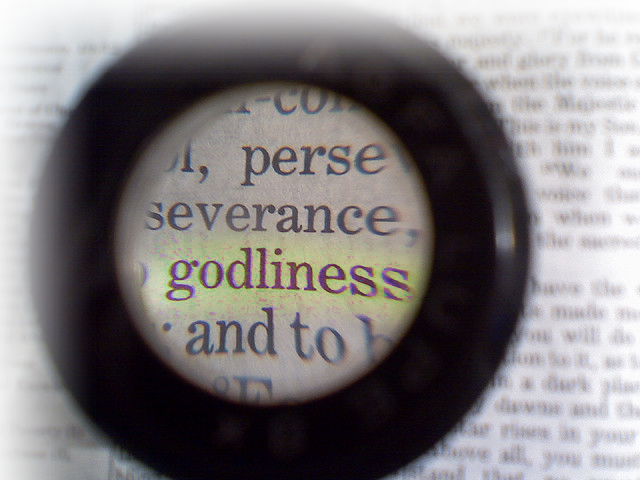 The Equation

Godliness
+ Contentment
= GREAT GAIN

Phil 4:11,12
[Speaker Notes: Stork =FREE = from http://commons.wikimedia.org/wiki/File:Stork_with_new-born_child.png
U-haul = FREE = from http://www.flickr.com/photos/ooocha/2854462353/sizes/l/in/photostream/

Magnified “godliness” = FREE = from http://www.flickr.com/photos/jnswanson/2252516924/sizes/z/in/photostream/

Phil “learned to be content”  but how?

Be content with what you have – God is enough

Godliness with contentment brings great gain.  

Not godliness alone nor contentment alone you must have both!]
4—It Impacts Your Money
[Speaker Notes: Money trap = FREE = from http://www.flickr.com/photos/bitzcelt/3058009462/sizes/l/in/photostream/]
4—It Impacts Your Money
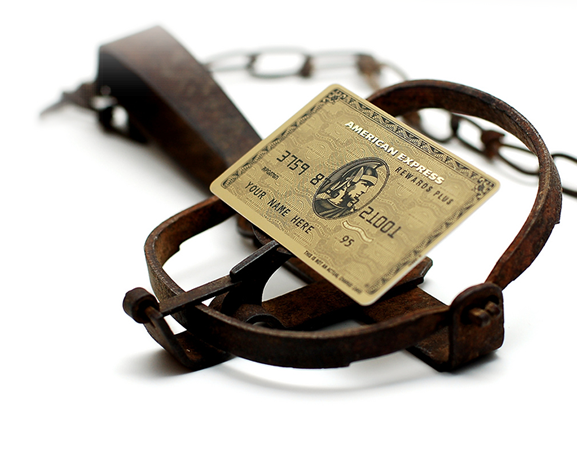 You AVOID ... 
9 People who want to get rich fall into temptation and a trap and into many foolish and harmful desires that plunge men into ruin and destruction.
[Speaker Notes: Money trap = FREE = from http://www.flickr.com/photos/bitzcelt/3058009462/sizes/l/in/photostream/]
4—It Impacts Your Money
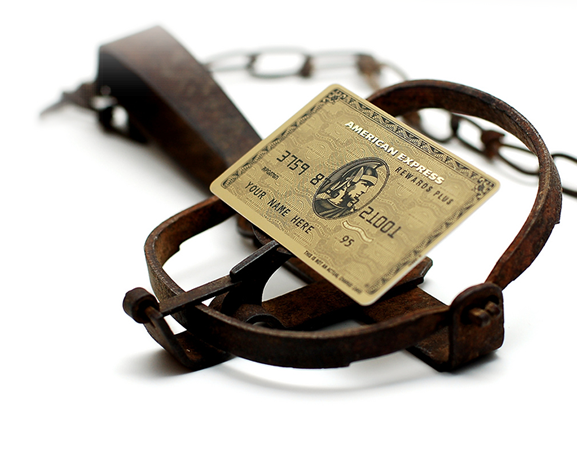 You AVOID ... 
9 People who want to get rich fall into temptation and a trap and into many foolish and harmful desires that plunge men into ruin and destruction.
[Speaker Notes: Money trap = FREE = from http://www.flickr.com/photos/bitzcelt/3058009462/sizes/l/in/photostream/]
4—It Impacts Your Money
10 For the love of money is a root of all kinds of evil.
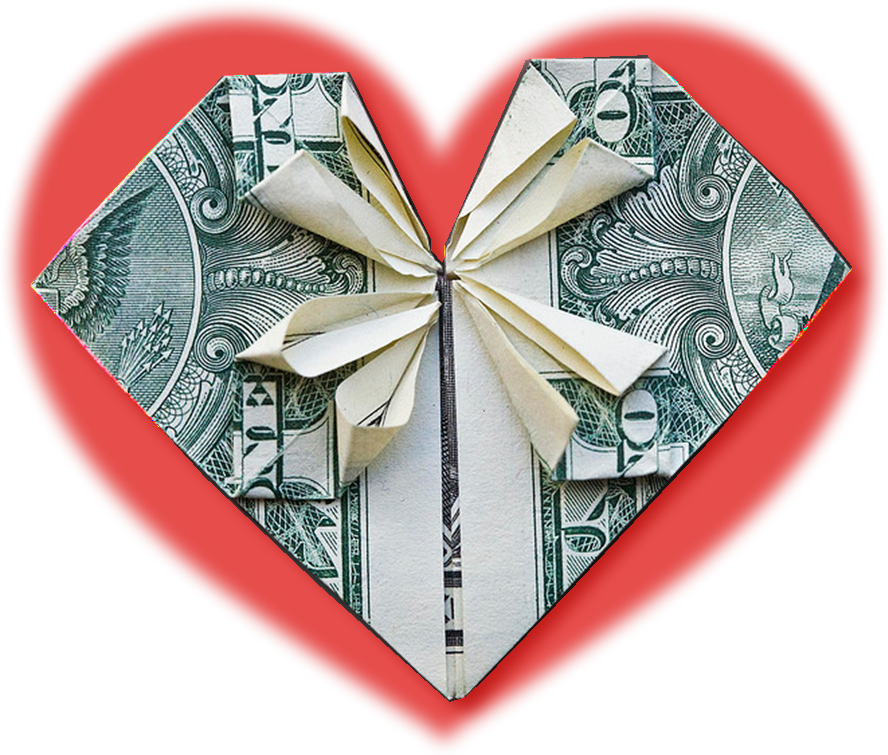 [Speaker Notes: Money heart = free= from http://www.flickr.com/photos/thomashawk/2232775569/sizes/z/in/photostream/

For where your treasure is, there your heart will be also. (Mat 6:21 NIV)]
4—It Impacts Your Money
10 For the love of money is a root of all kinds of evil.
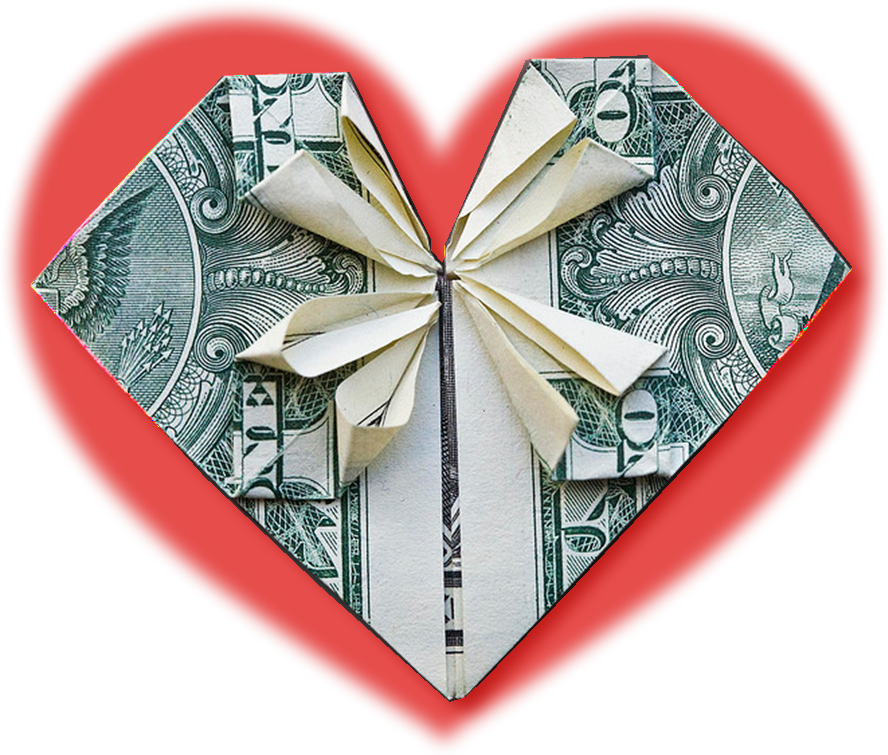 For where your treasure is, there your heart will be also. (Mat 6:21)
[Speaker Notes: Money heart = free= from http://www.flickr.com/photos/thomashawk/2232775569/sizes/z/in/photostream/

For where your treasure is, there your heart will be also. (Mat 6:21 NIV)]
4—It Impacts Your Money
10 For the love of money is a root of all kinds of evil. Some people, eager for money, have wandered from the faith and pierced themselves with many griefs.
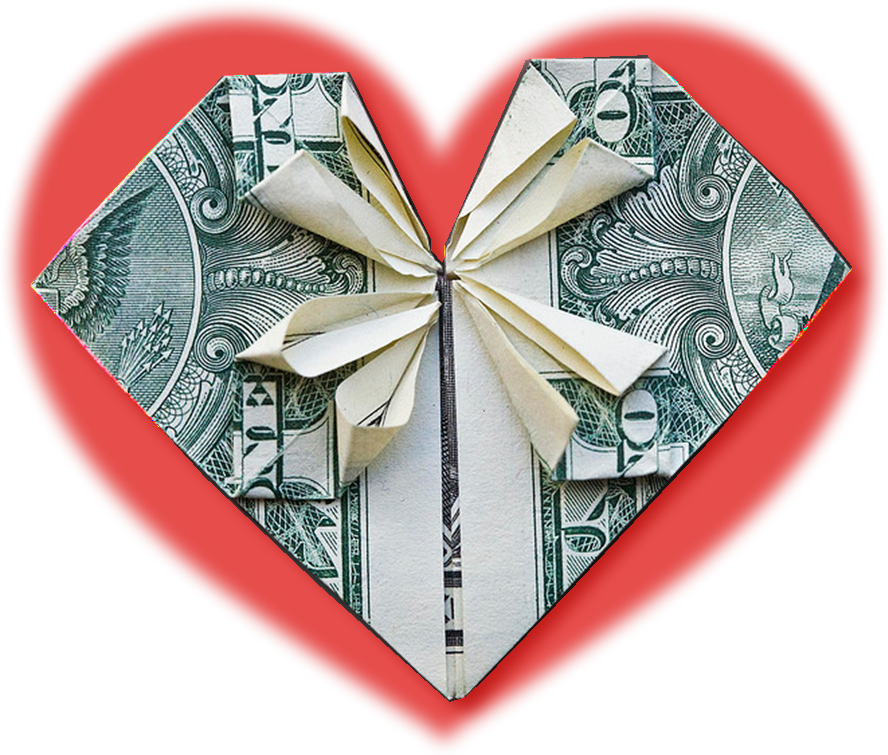 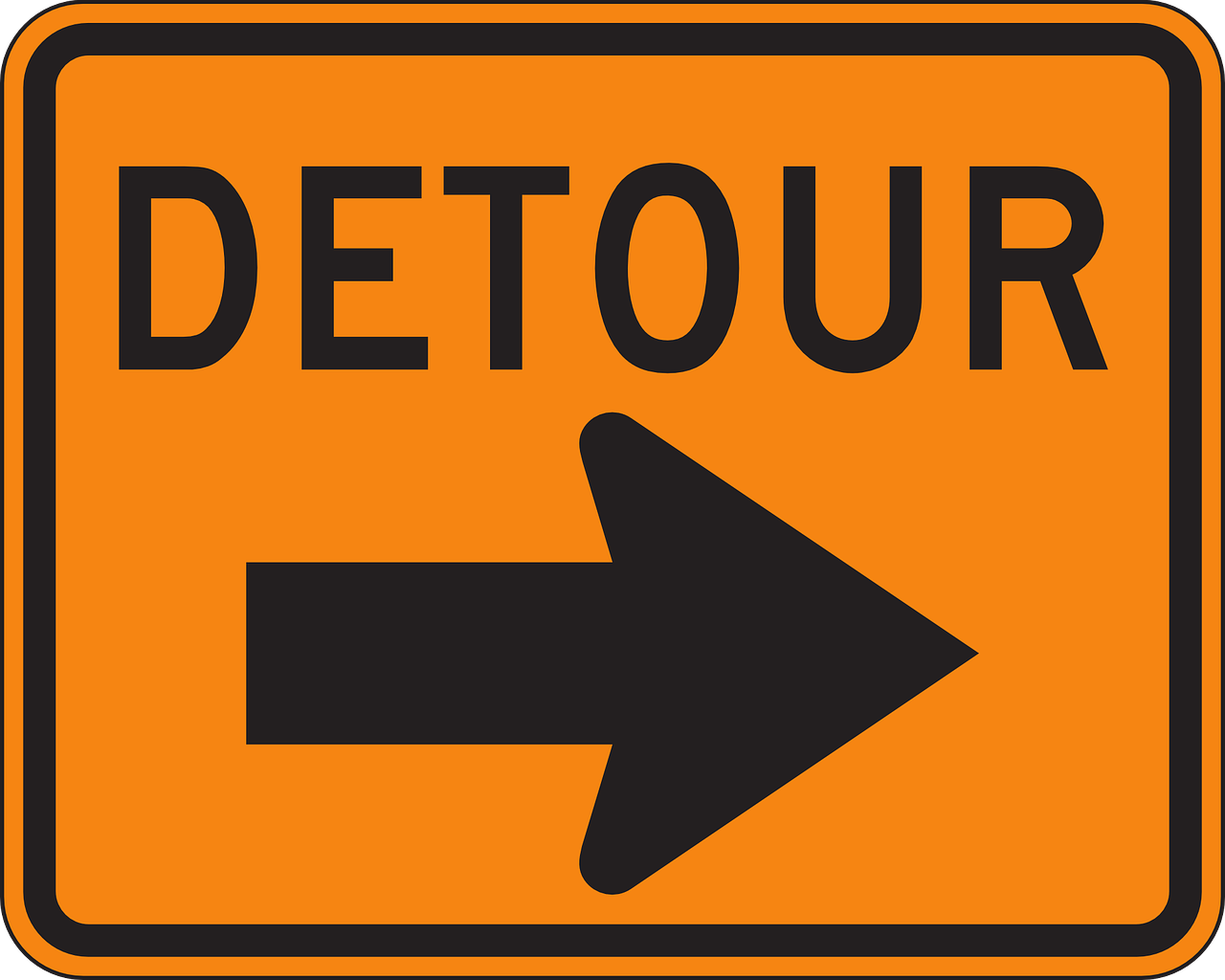 [Speaker Notes: Money heart = free= from http://www.flickr.com/photos/thomashawk/2232775569/sizes/z/in/photostream/

For where your treasure is, there your heart will be also. (Mat 6:21 NIV)]
4—It Impacts Your Money
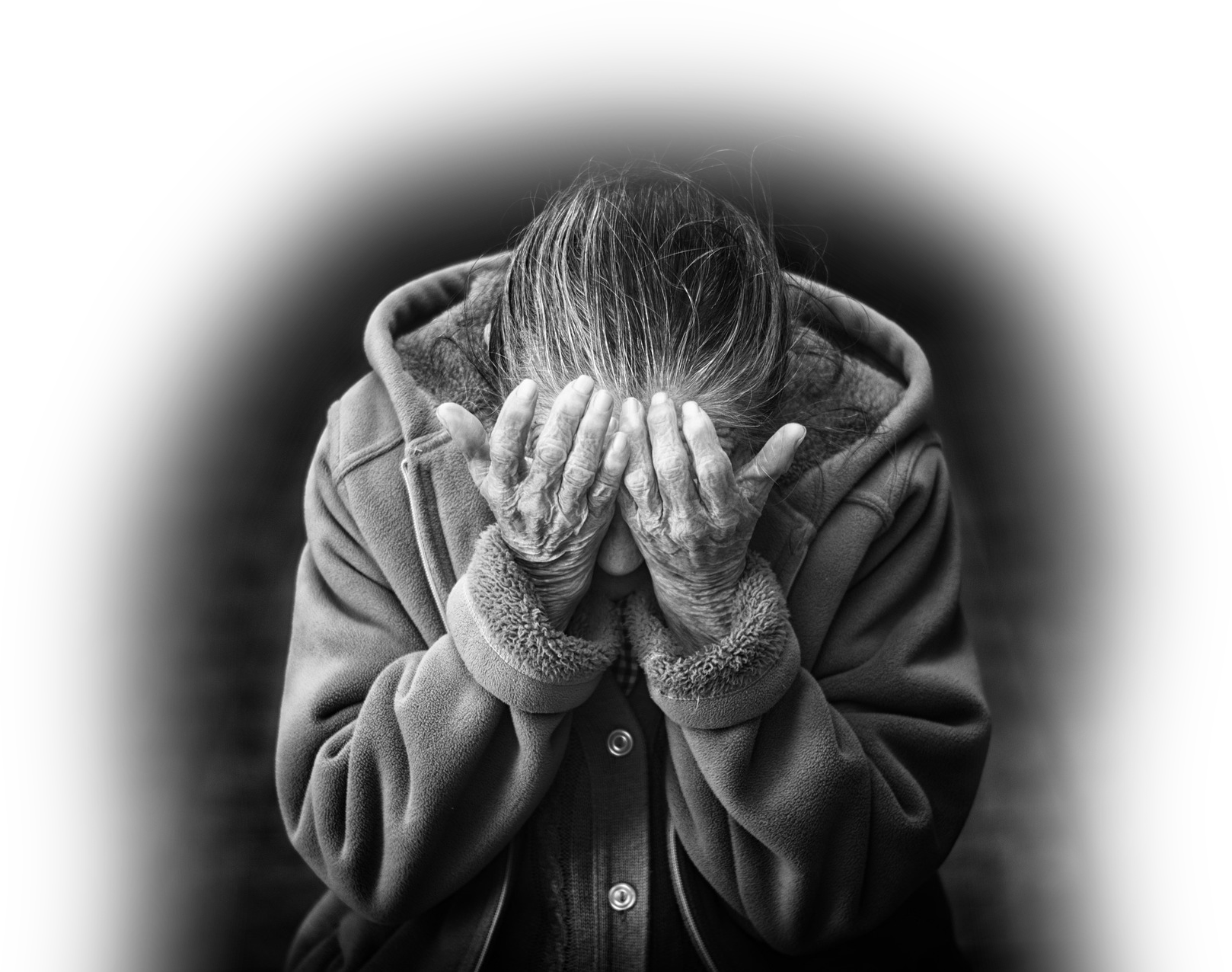 10 For the love of money is a root of all kinds of evil. Some people, eager for money, have wandered from the faith and pierced themselves with many griefs.
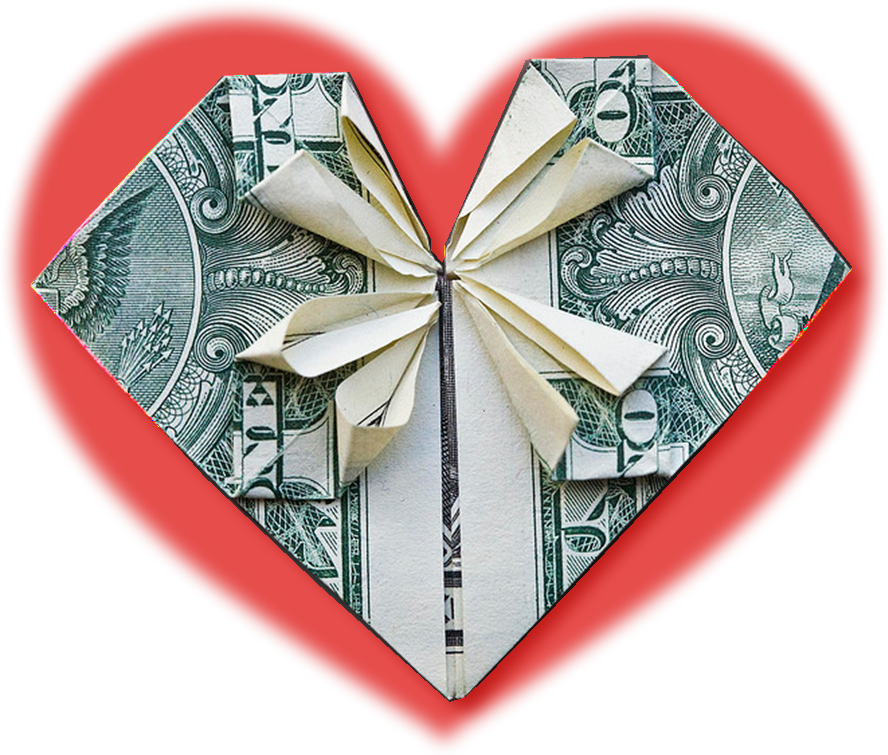 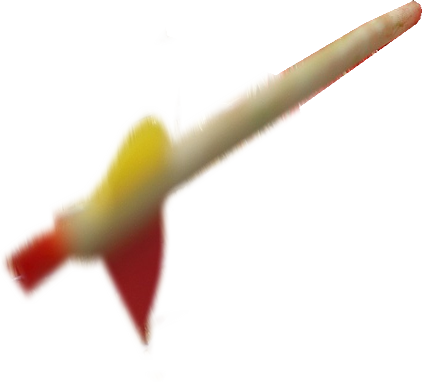 [Speaker Notes: Money heart = free= from http://www.flickr.com/photos/thomashawk/2232775569/sizes/z/in/photostream/

For where your treasure is, there your heart will be also. (Mat 6:21 NIV)

Grief = https://pixabay.com/en/woman-old-senior-desperation-grief-1246587/]
Take this thought with YOU!
When you Get the MOST out of CHURCH, it impacts every aspect of your life for good!
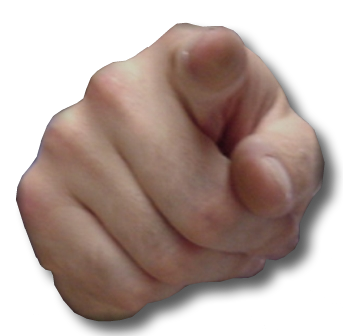 Take this thought with YOU!
When you Get the MOST out of CHURCH, it impacts every aspect of your life for good!
What you do—Your JOB!
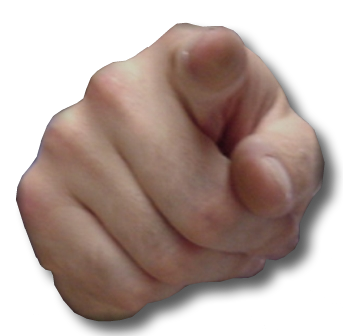 Take this thought with YOU!
When you Get the MOST out of CHURCH, it impacts every aspect of your life for good!
What you do—Your JOB!
What you think—Your TEACHING!
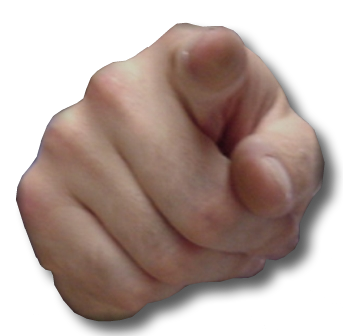 Take this thought with YOU!
When you Get the MOST out of CHURCH, it impacts every aspect of your life for good!
What you do—Your JOB!
What you think—Your TEACHING!
How you live—Your LIFE-STYLE!
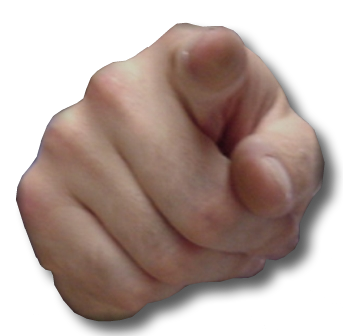 Take this thought with YOU!
When you Get the MOST out of CHURCH, it impacts every aspect of your life for good!
What you do—Your JOB!
What you think—Your TEACHING!
How you live—Your LIFE-STYLE!
What you love—Your MONEY!
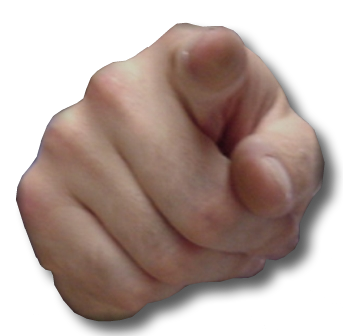 Take this thought with YOU!
When you Get the MOST out of CHURCH, it impacts every aspect of your life for good!
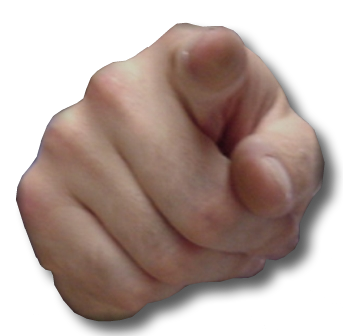 Take this thought with YOU!
When you Get the MOST out of CHURCH, it impacts every aspect of your life for good!

So, why would you ever miss?
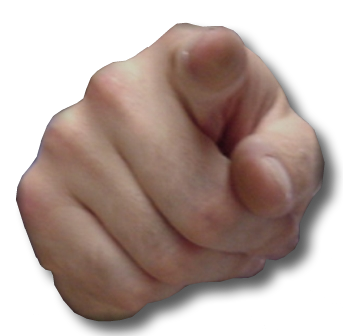 Take this thought with YOU!
When you Get the MOST out of CHURCH, it impacts every aspect of your life for good!

So, plan to attend every service? 

Plan to be faithful and then watch the impact it has on your life.
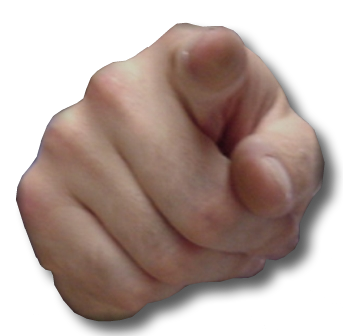 LET’S PRAY!